Figure 2. The global field power plots of postcue activity averaged over left and right stimulus presentations for all ...
Cereb Cortex, Volume 17, Issue 11, November 2007, Pages 2634–2643, https://doi.org/10.1093/cercor/bhl171
The content of this slide may be subject to copyright: please see the slide notes for details.
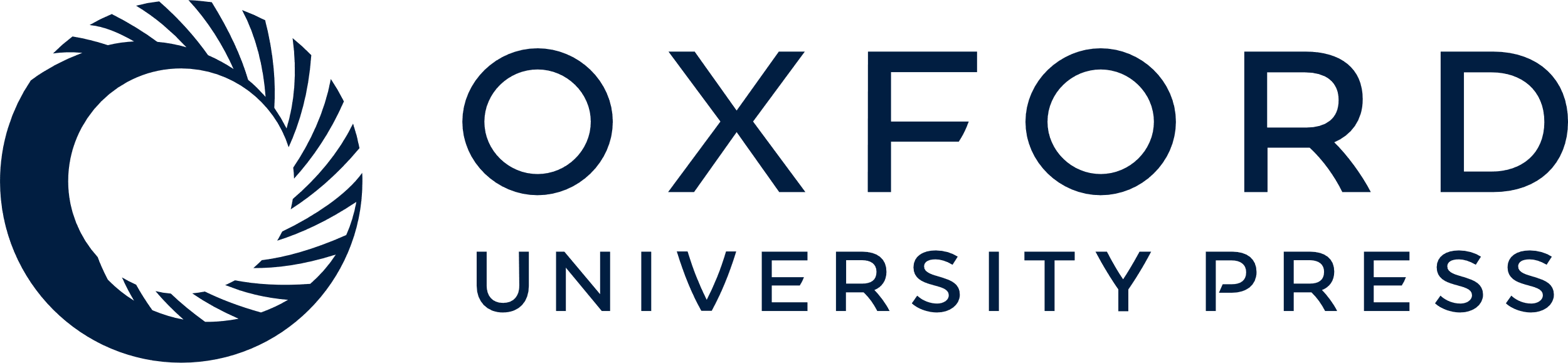 [Speaker Notes: Figure 2. The global field power plots of postcue activity averaged over left and right stimulus presentations for all 4 factors. The proportion of variance accounted for by each factor is shown at the upper left. The plots are shown separately for the no-go–, pro-, and antitrials. The colored cues were presented at time 0. Note that for Factors 1 and 4, the no-go– and procondition plots nearly perfectly overlap.


Unless provided in the caption above, the following copyright applies to the content of this slide: © The Author 2007. Published by Oxford University Press. All rights reserved. For permissions, please e-mail: journals.permissions@oxfordjournals.org]